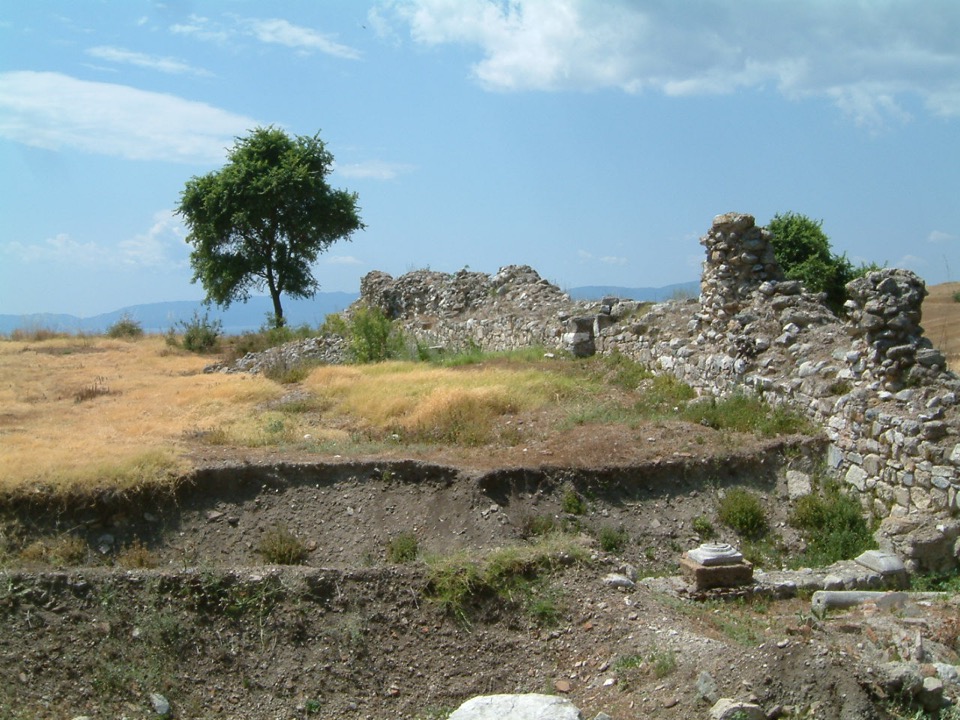 Amphipolis
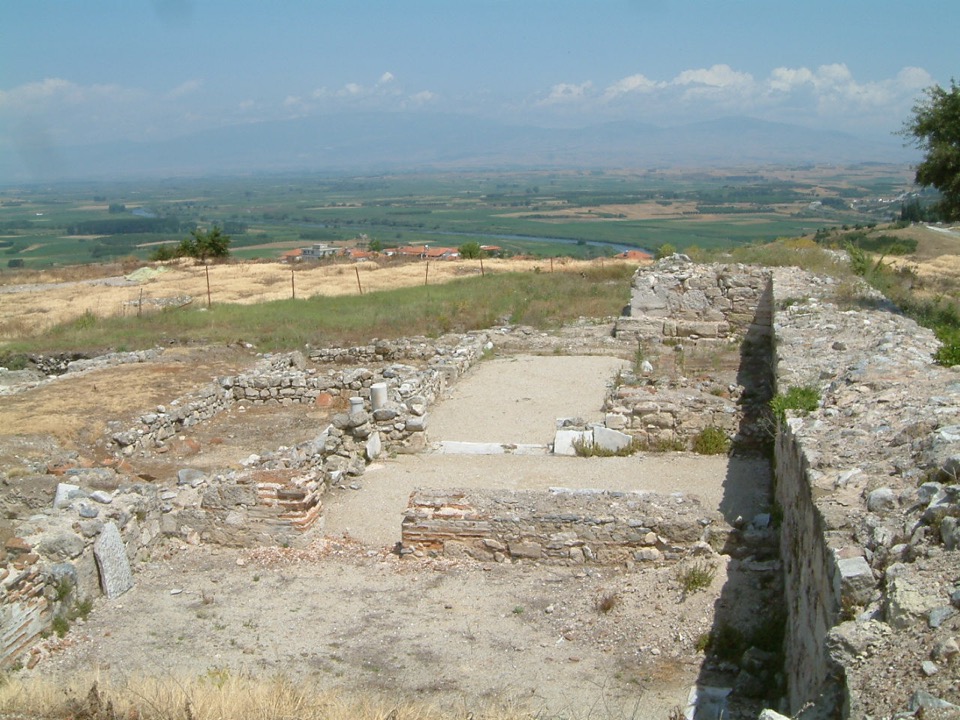 Paul traveled across these plains
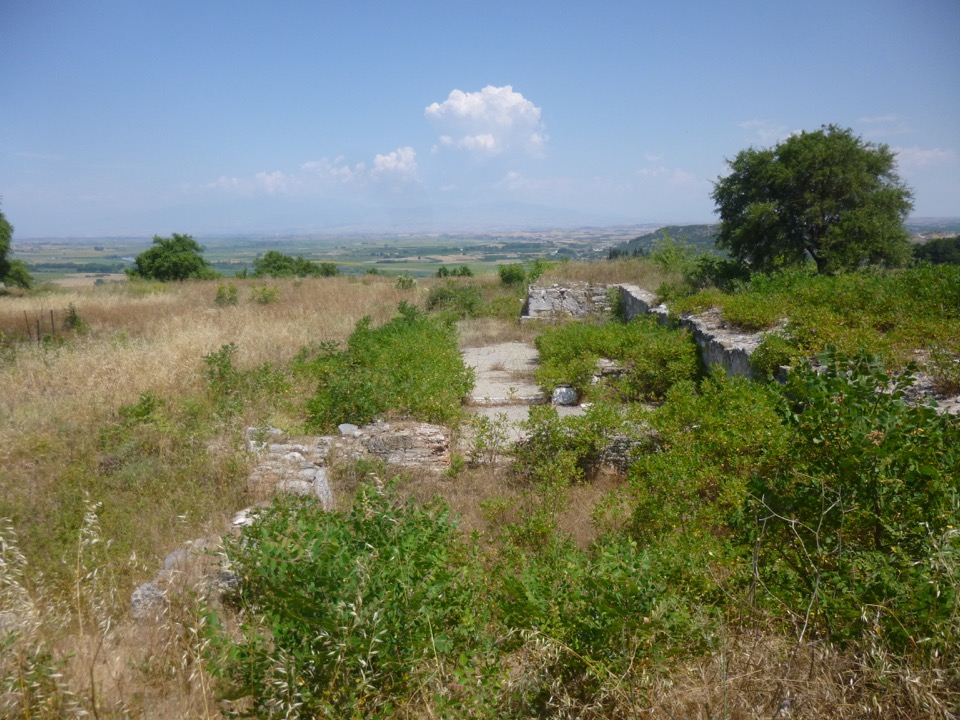 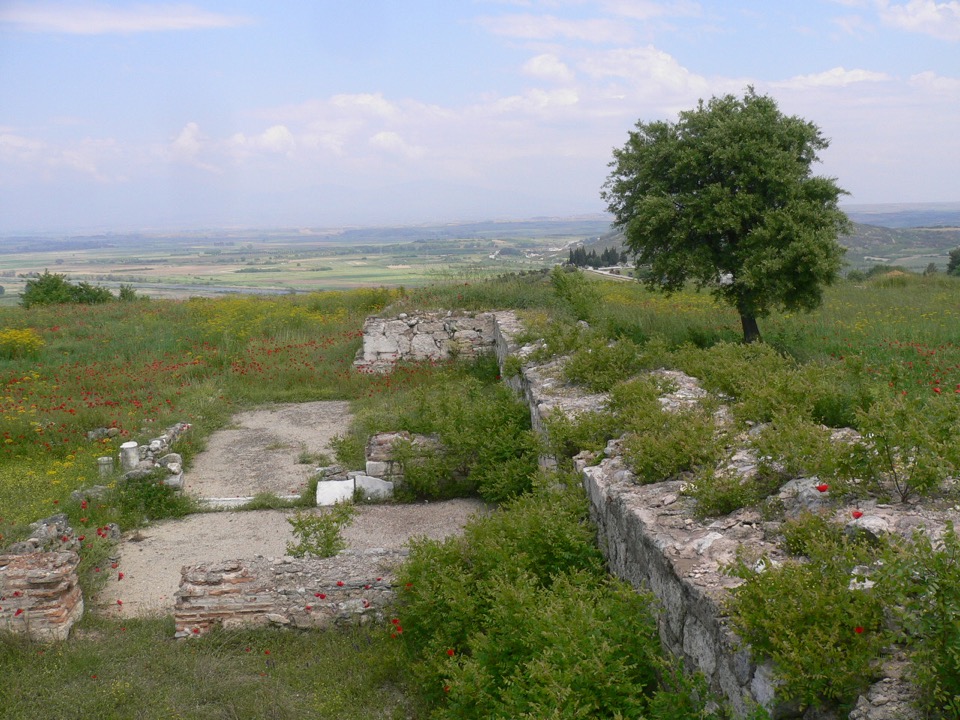 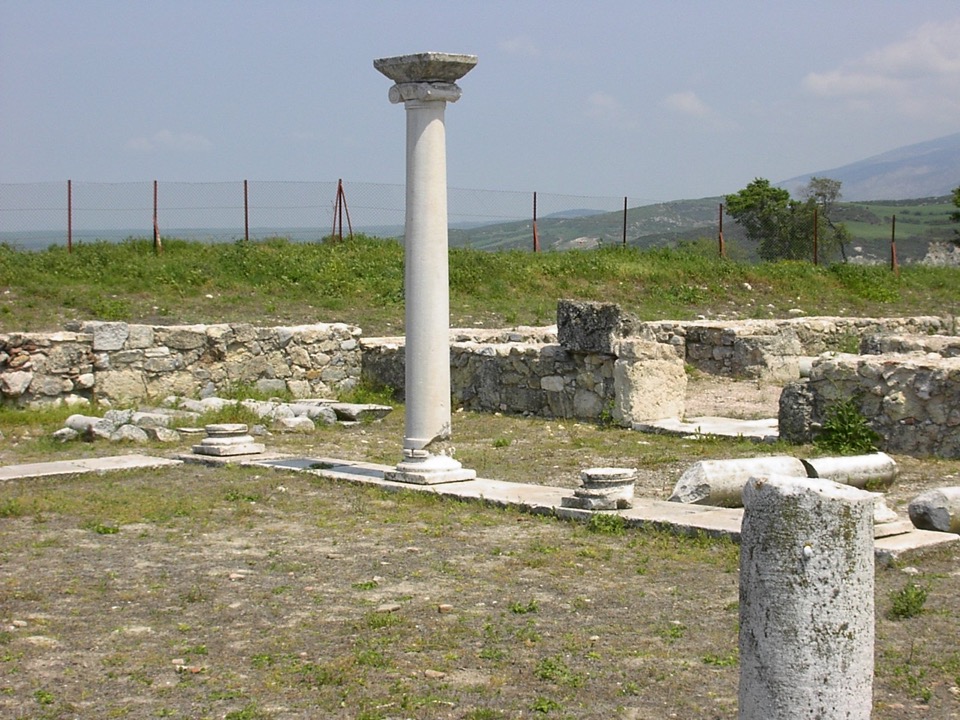 Homes
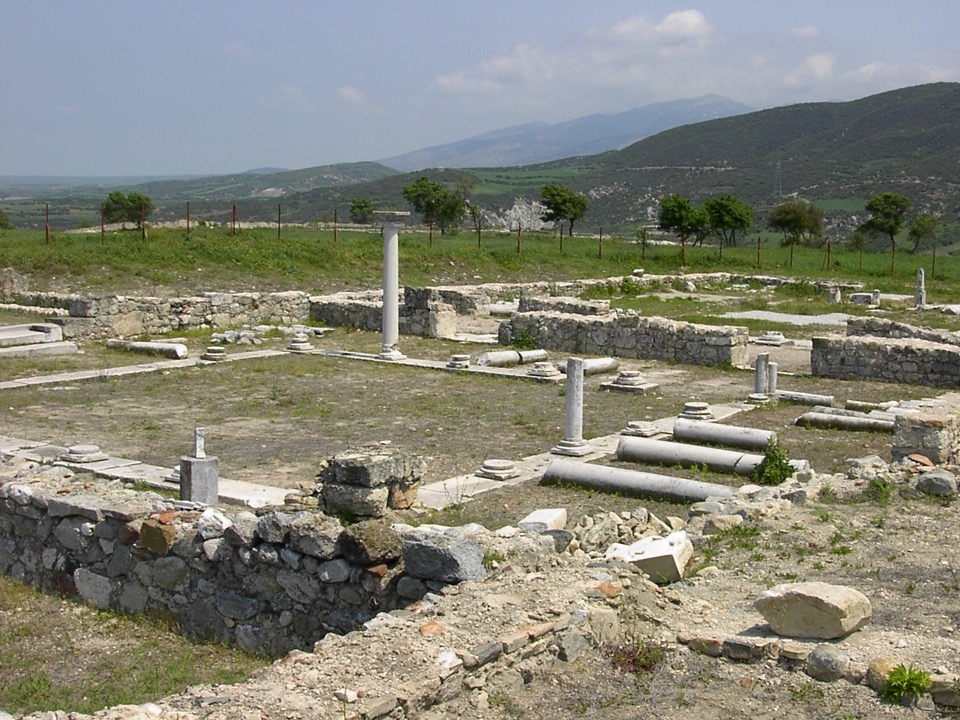 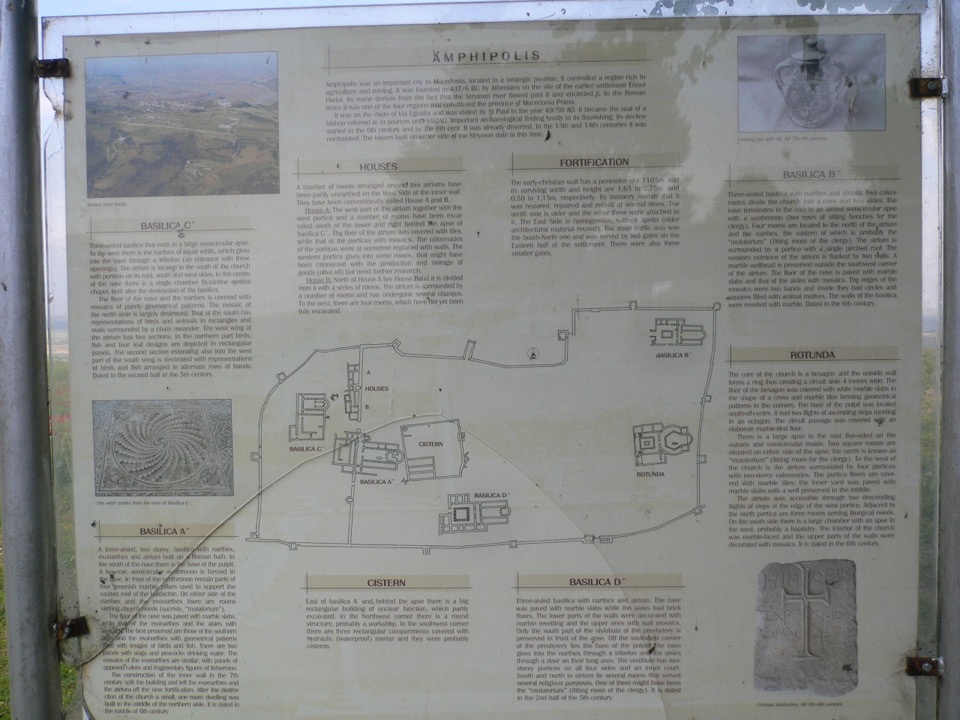 Basilicas
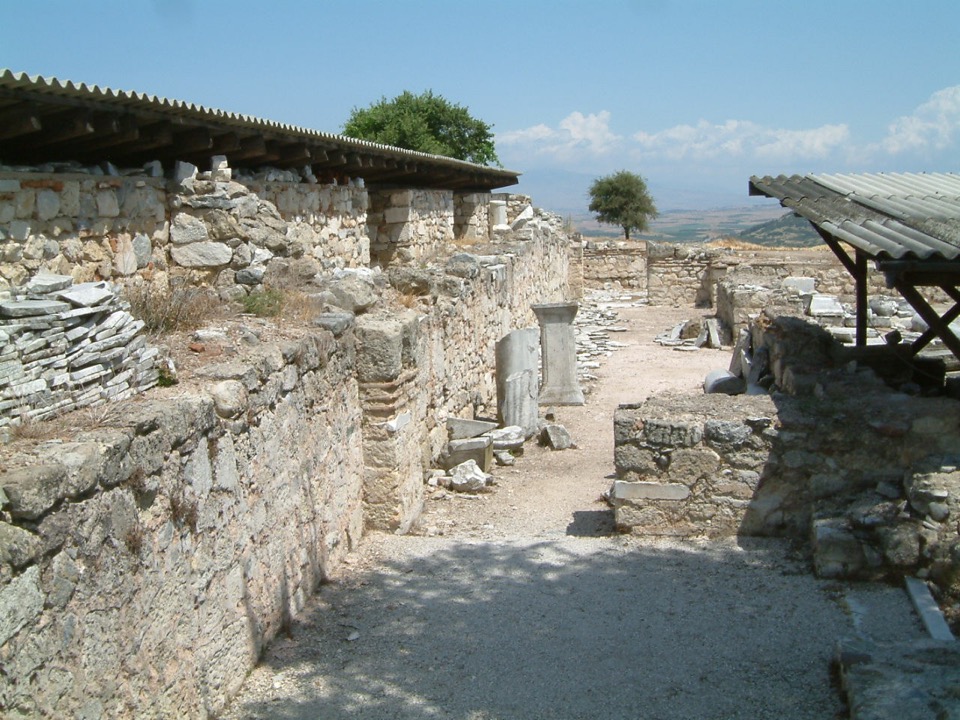 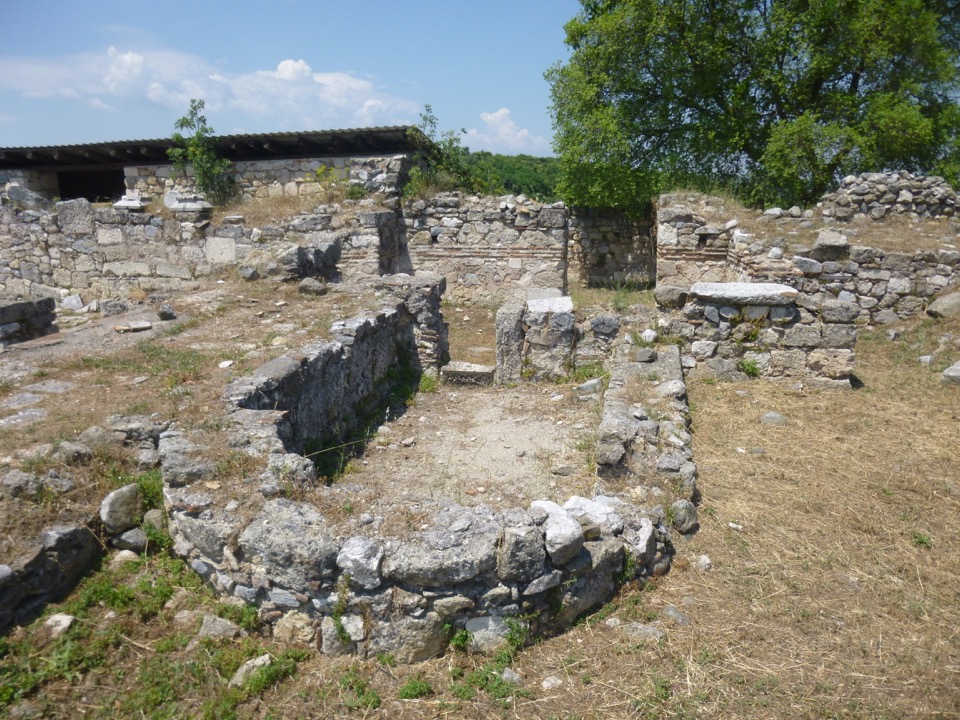 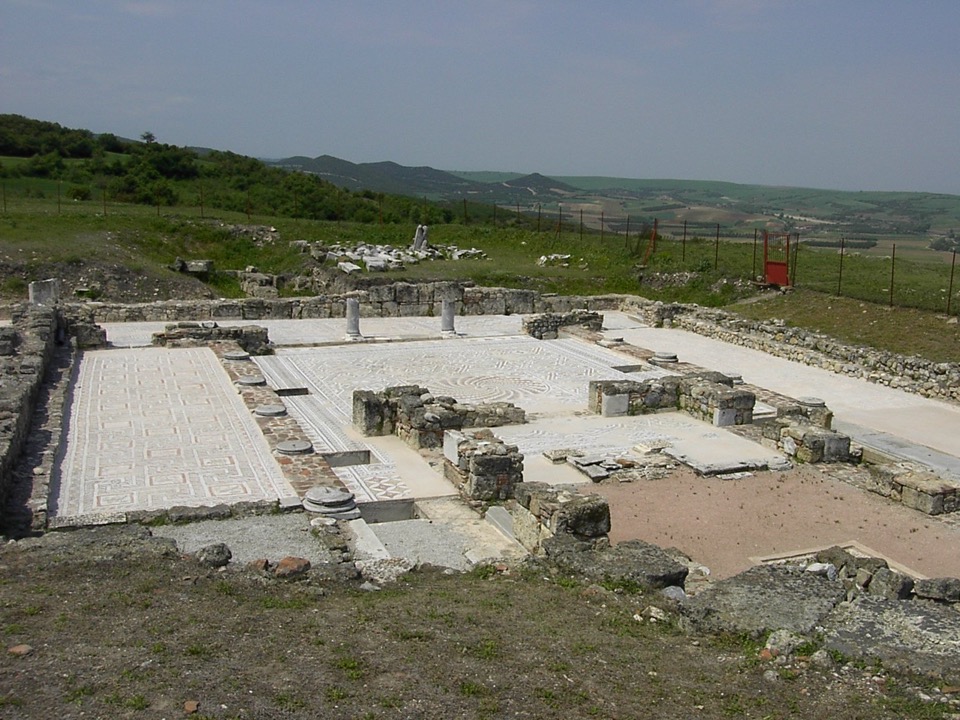 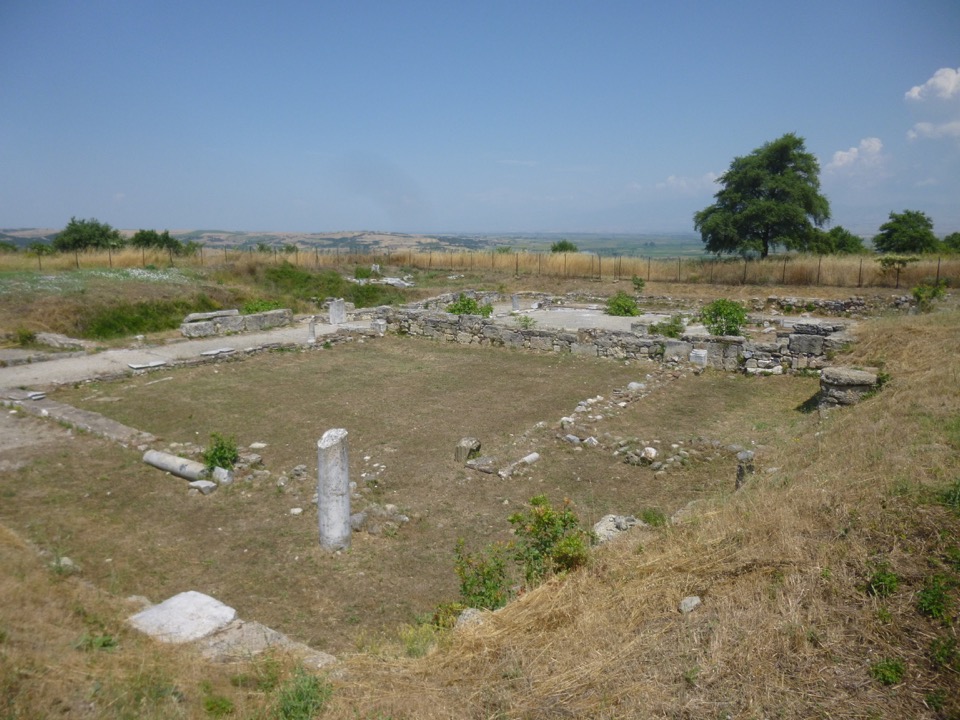 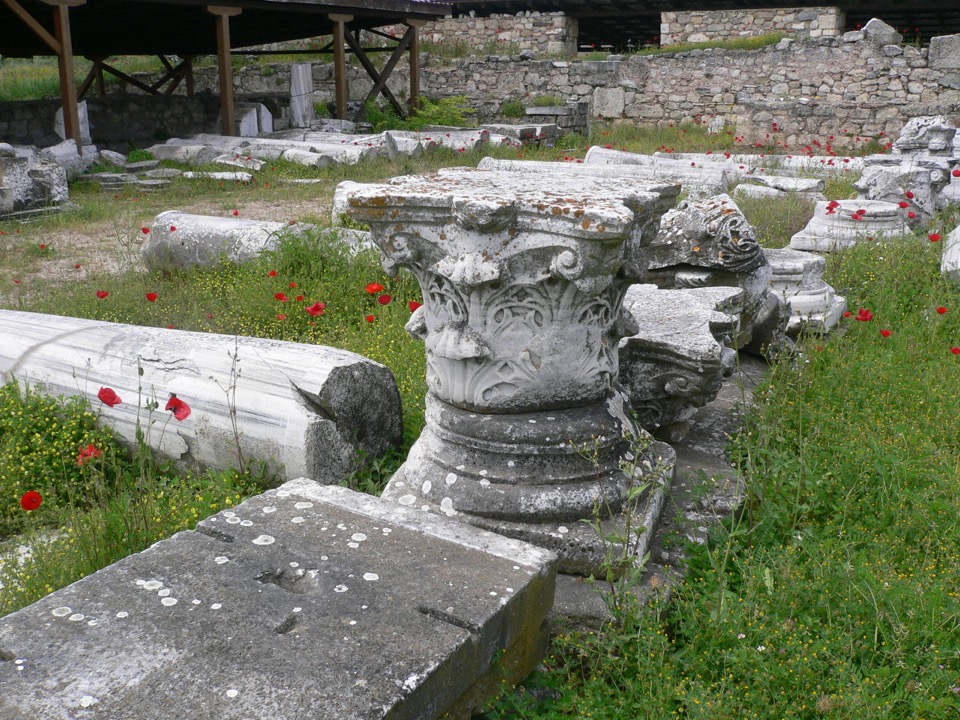 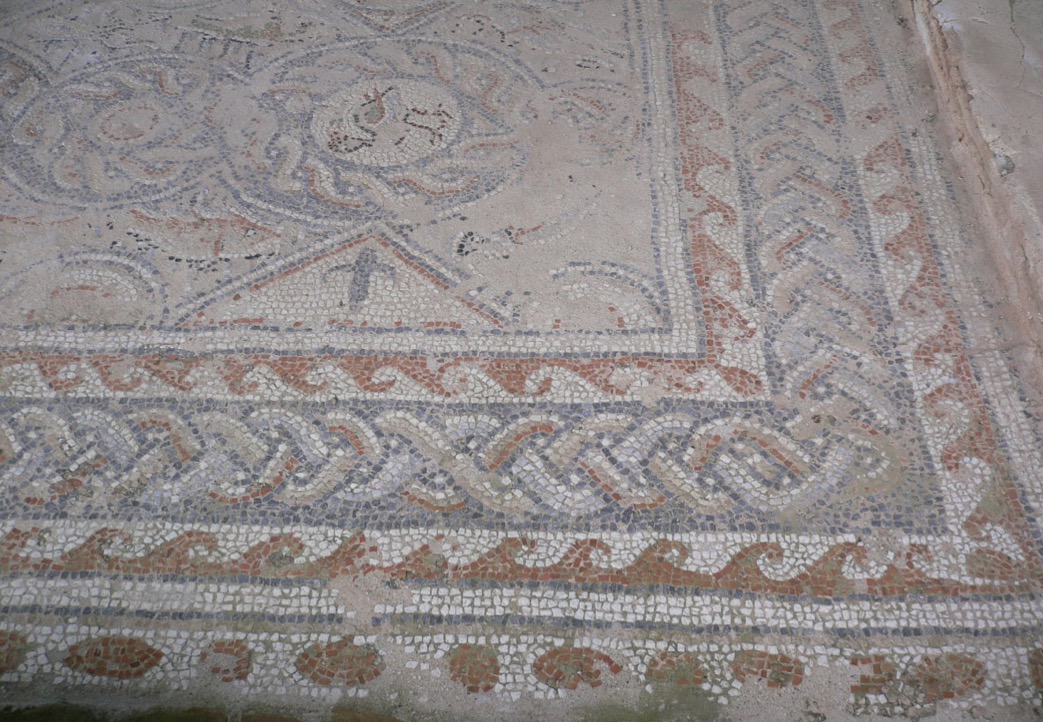 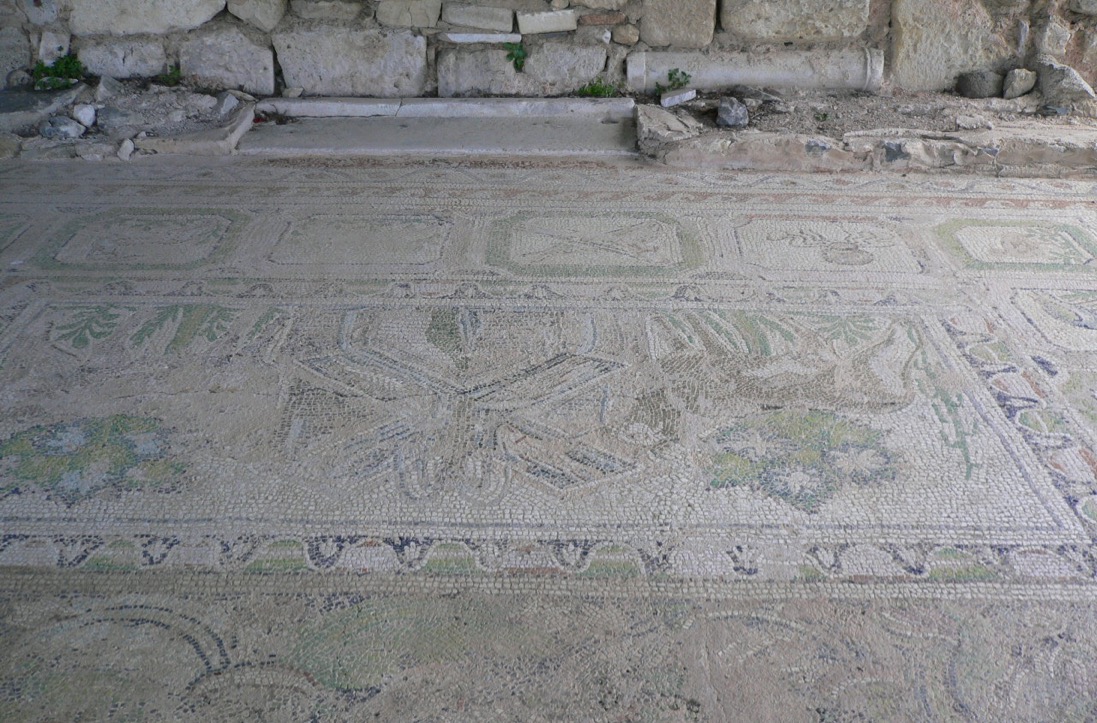 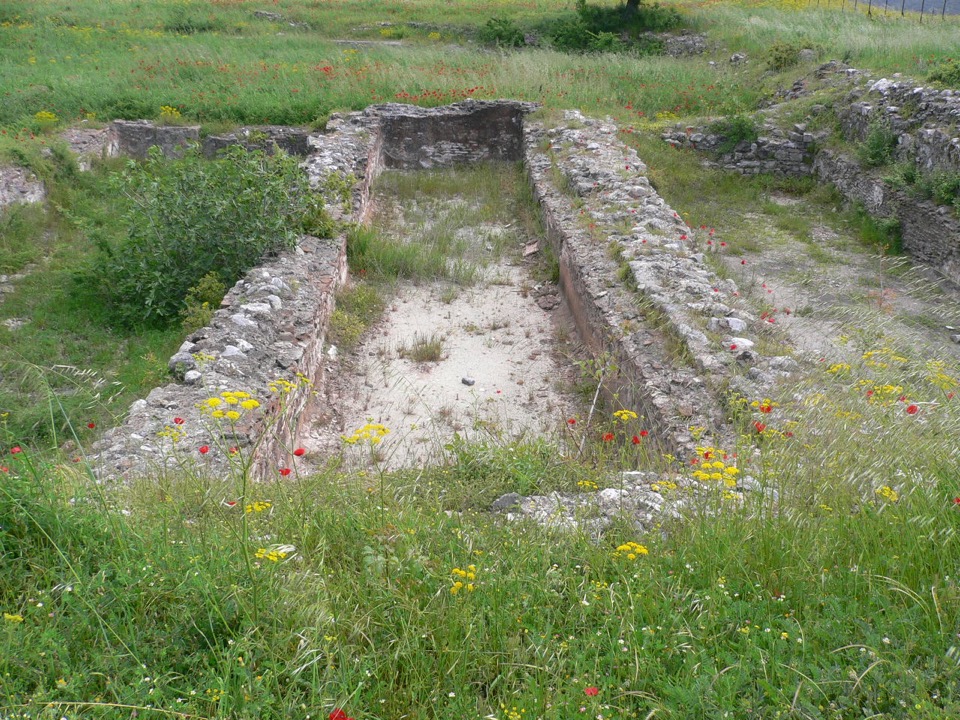 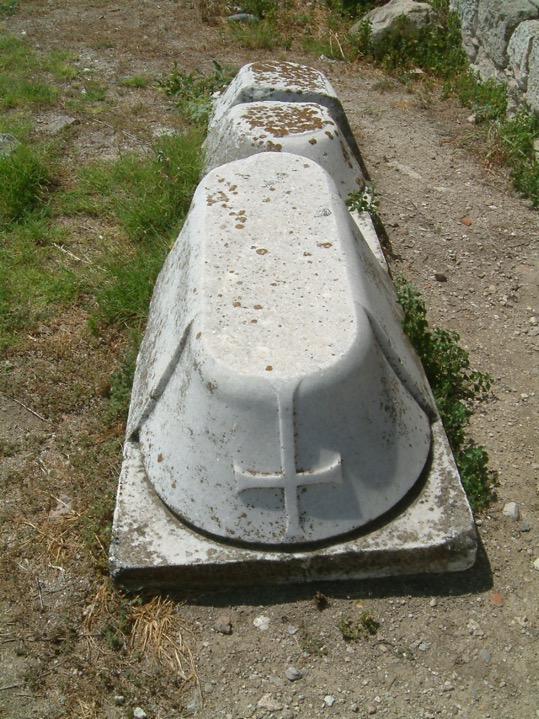 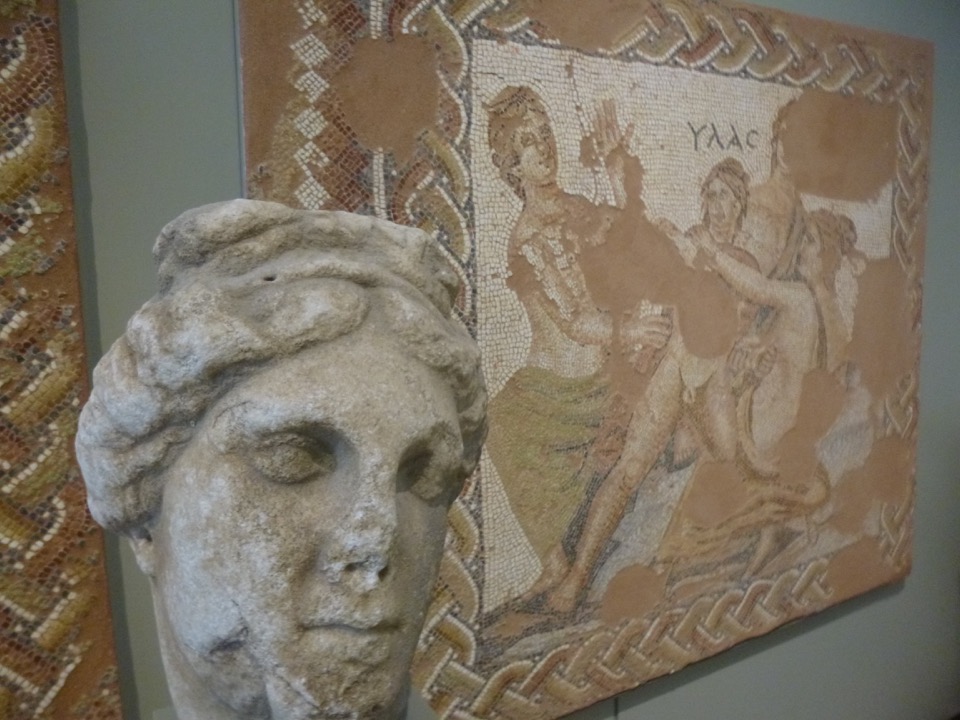 Head of statue of Aphrodite
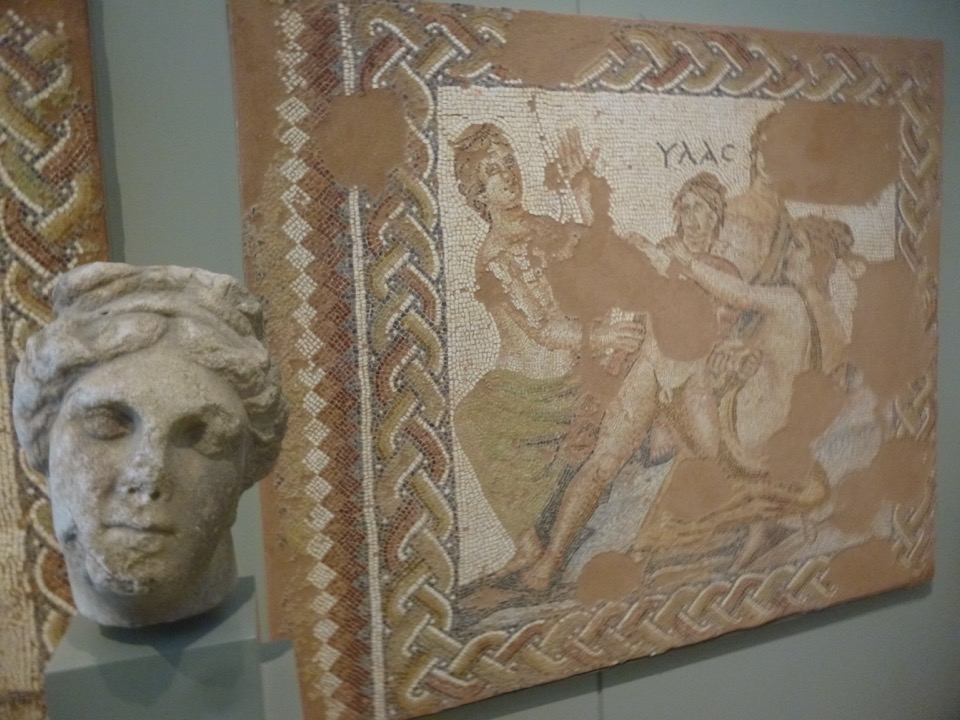 Early Christian church buildings wiped out most monumental buildings
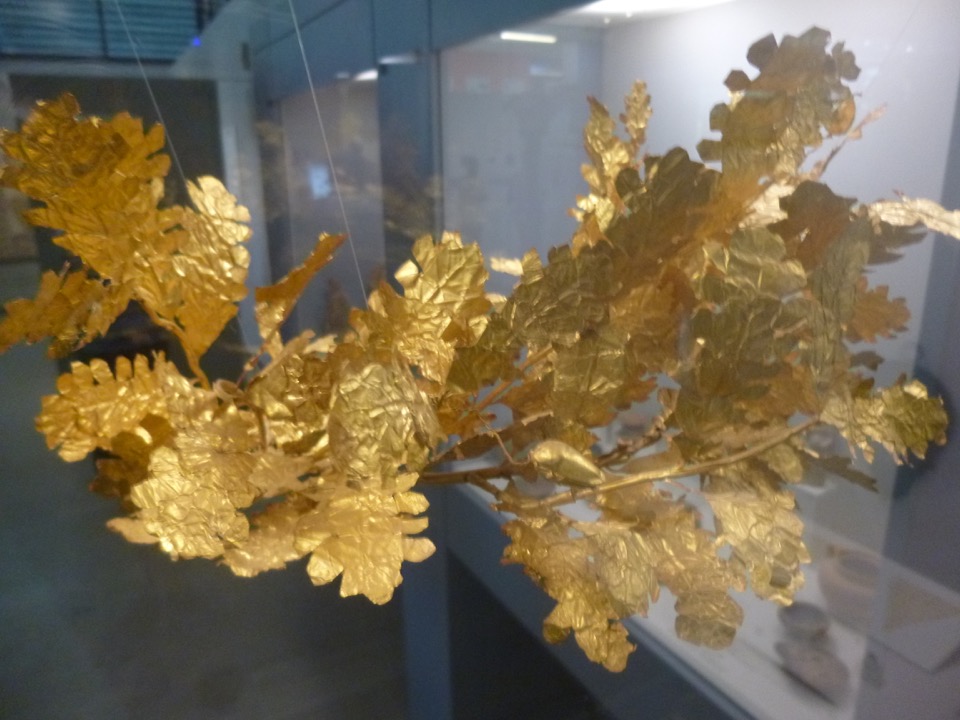 Gold leaf ceremonial crown
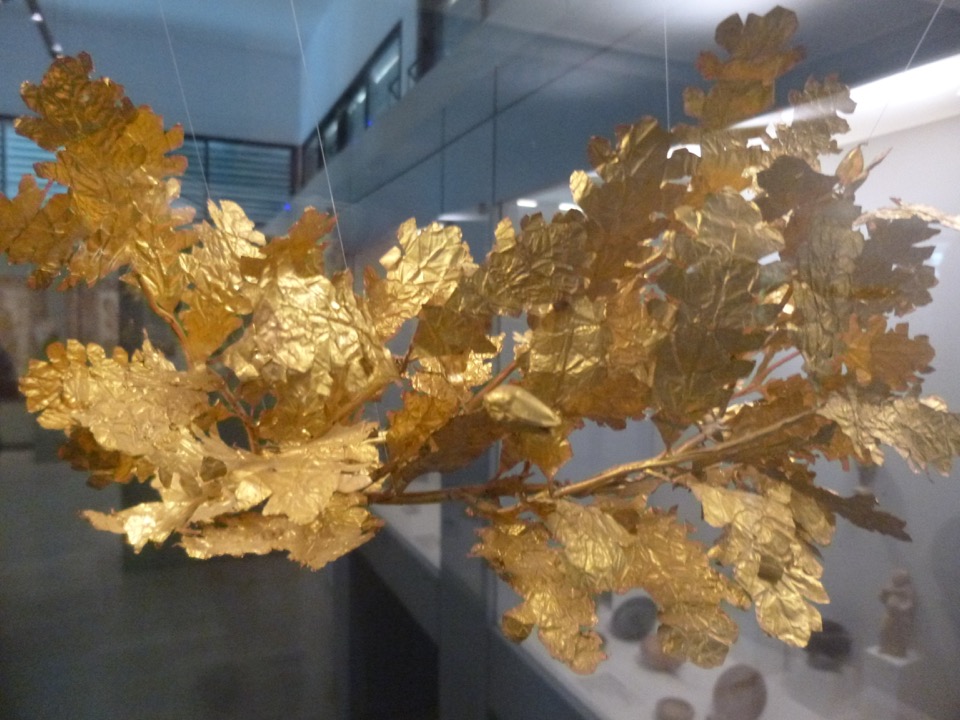 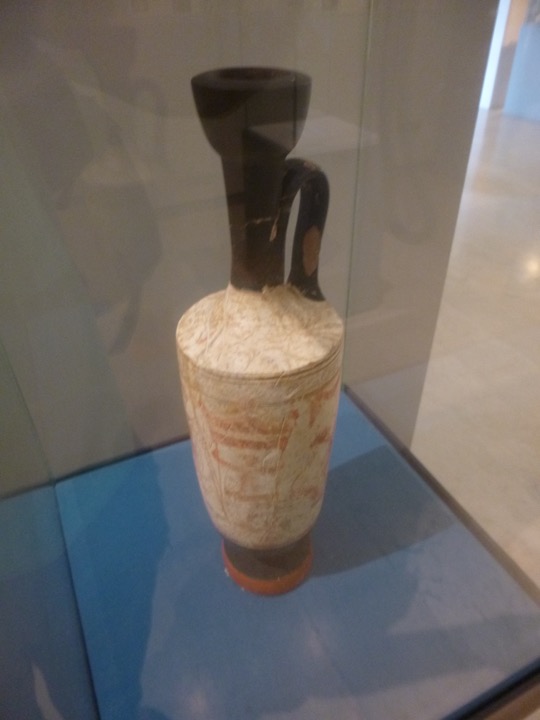 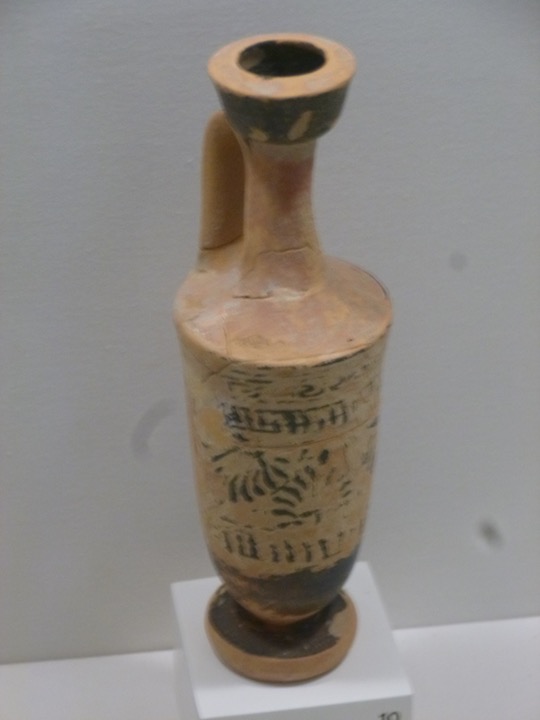 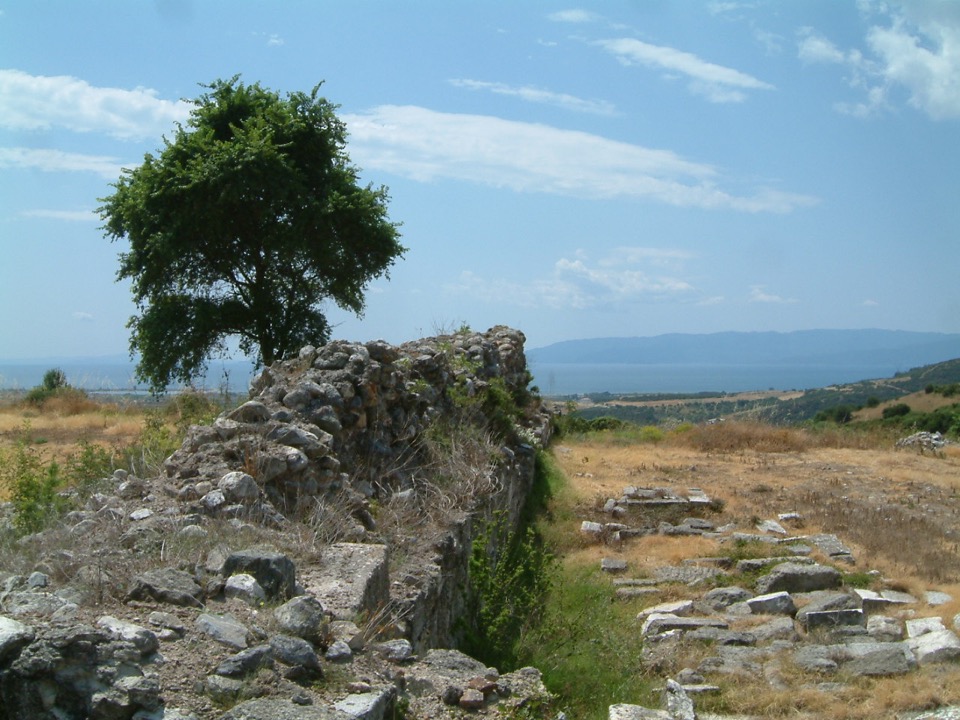 View towards gulf
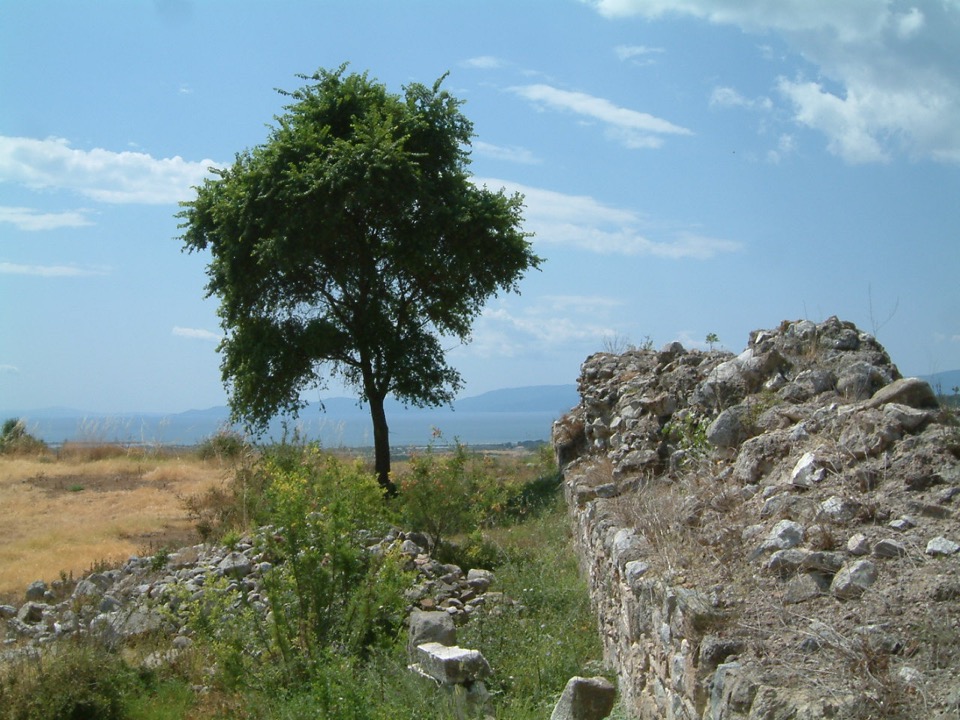 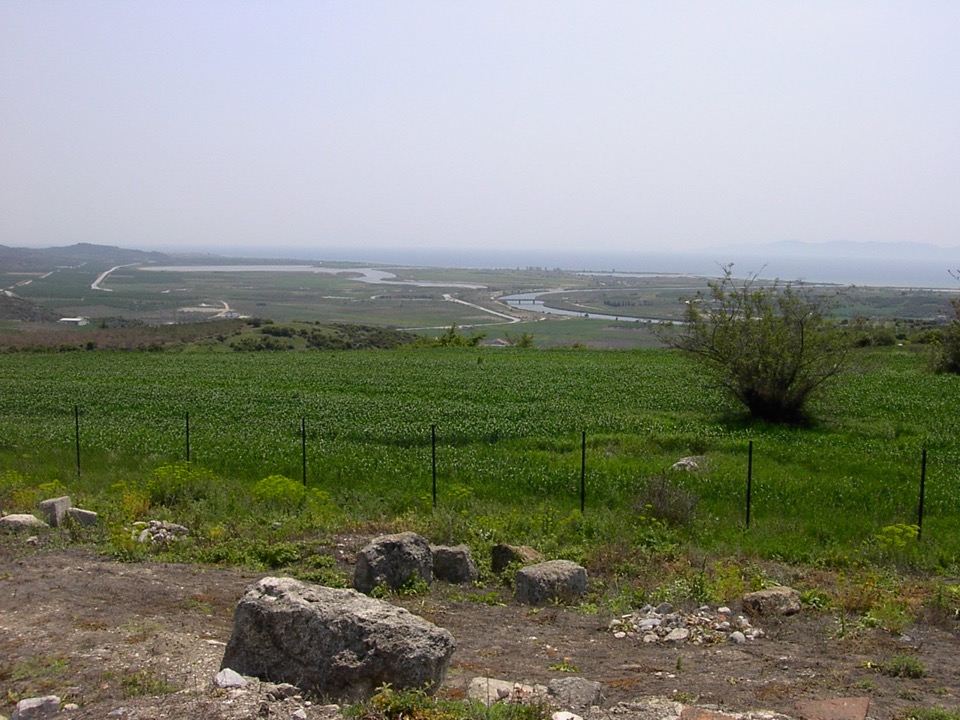 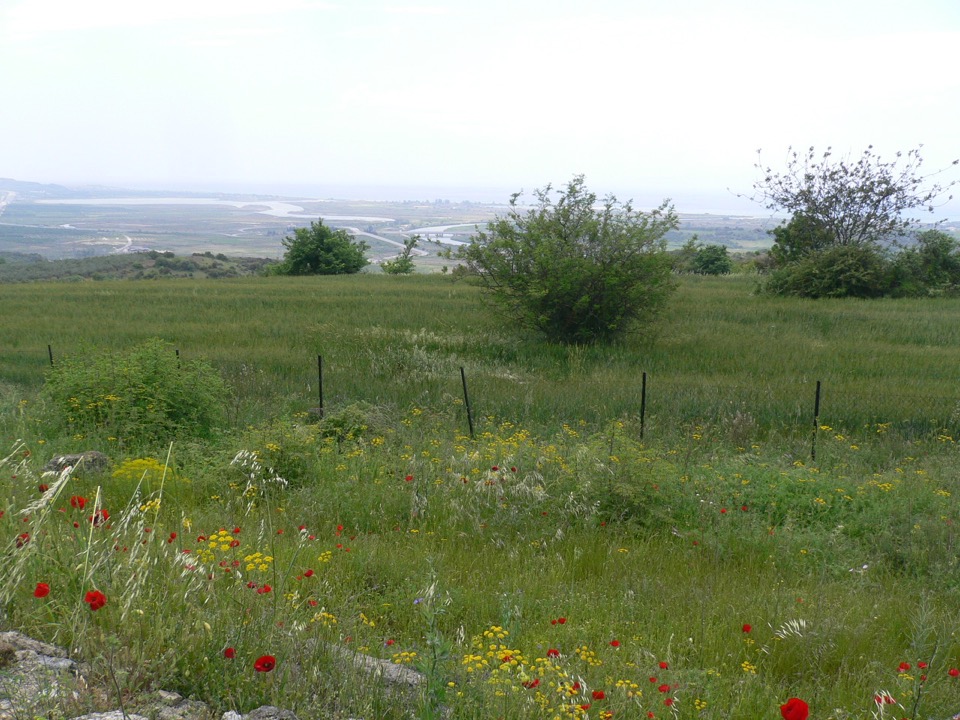 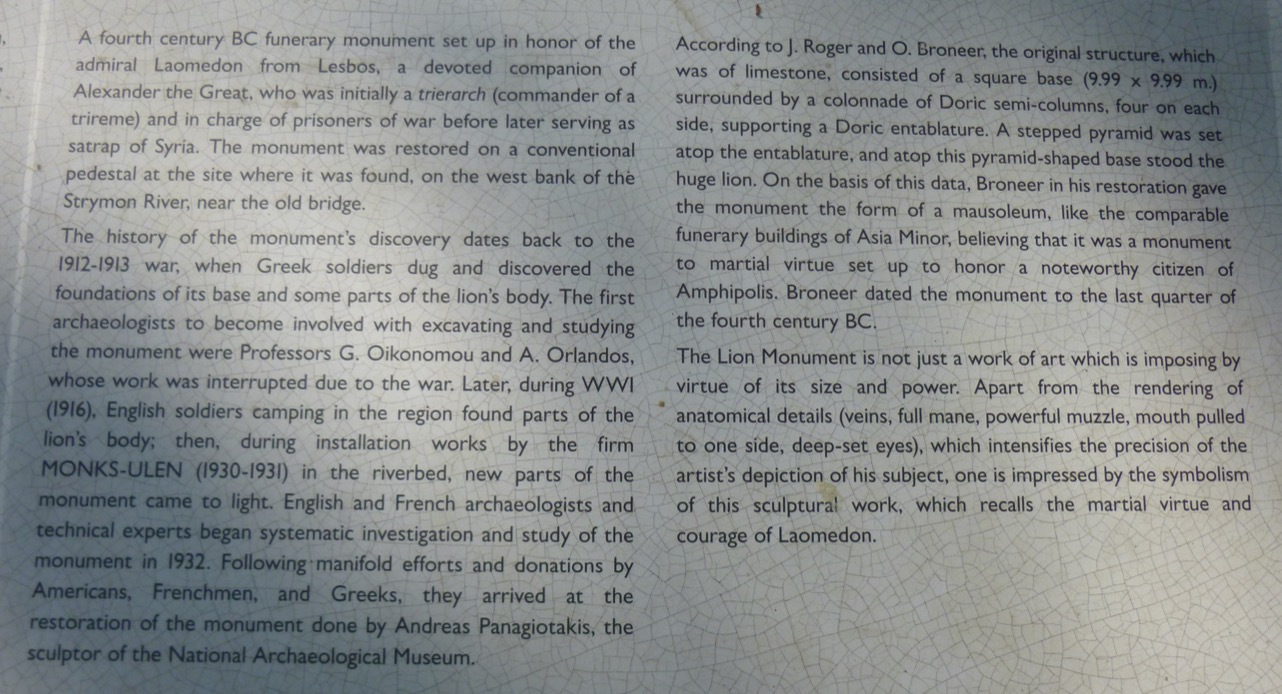 Lion Monument
from Macedonian tombs
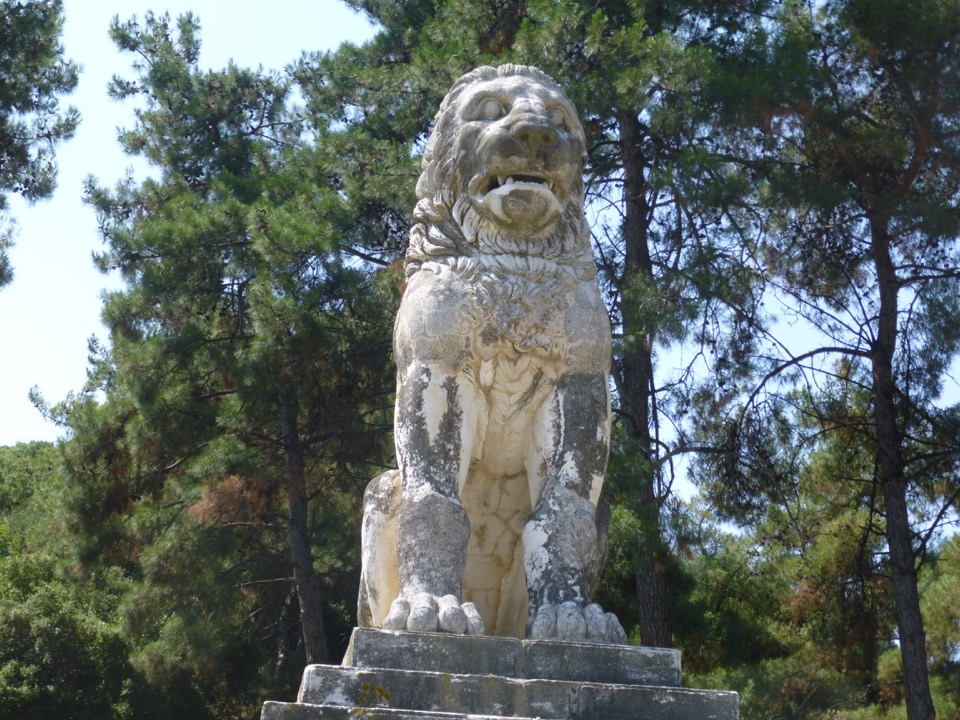 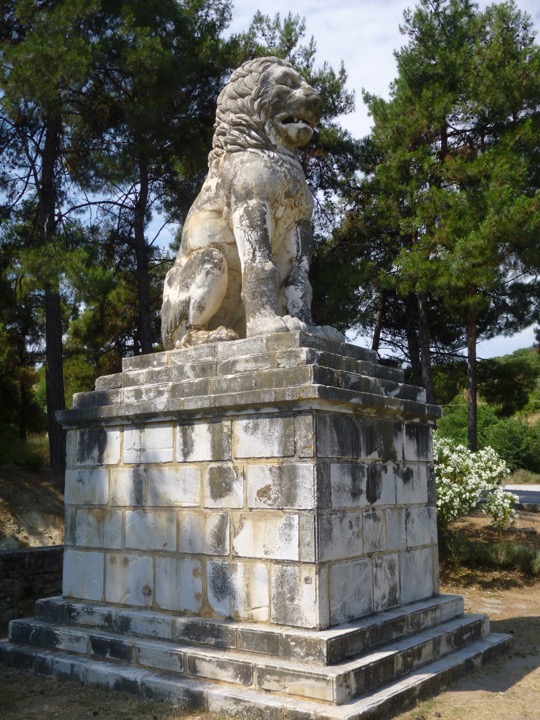